The Gingerbread Man
Unit 3, Week 3 Spelling Words

What is a folktale?
rice
nice
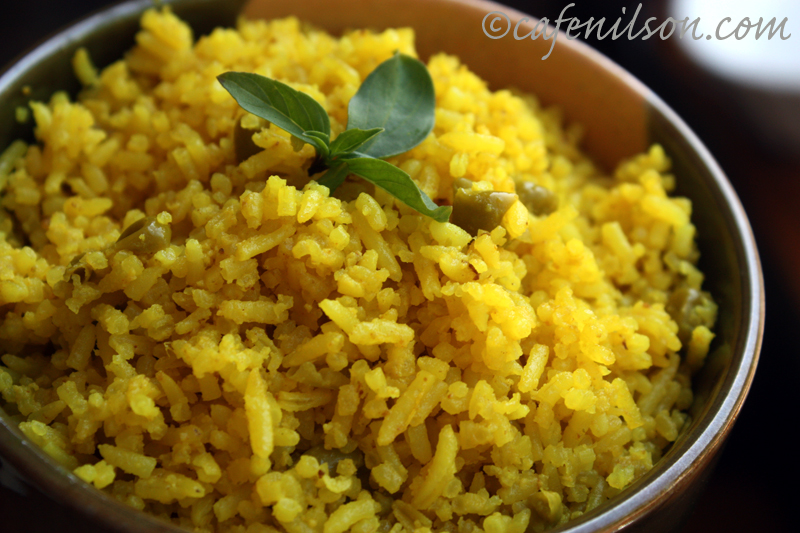 page
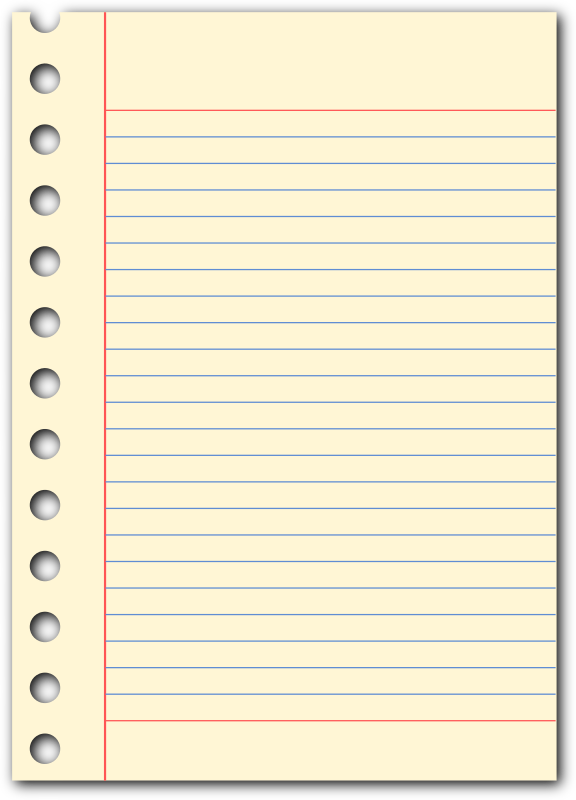 age
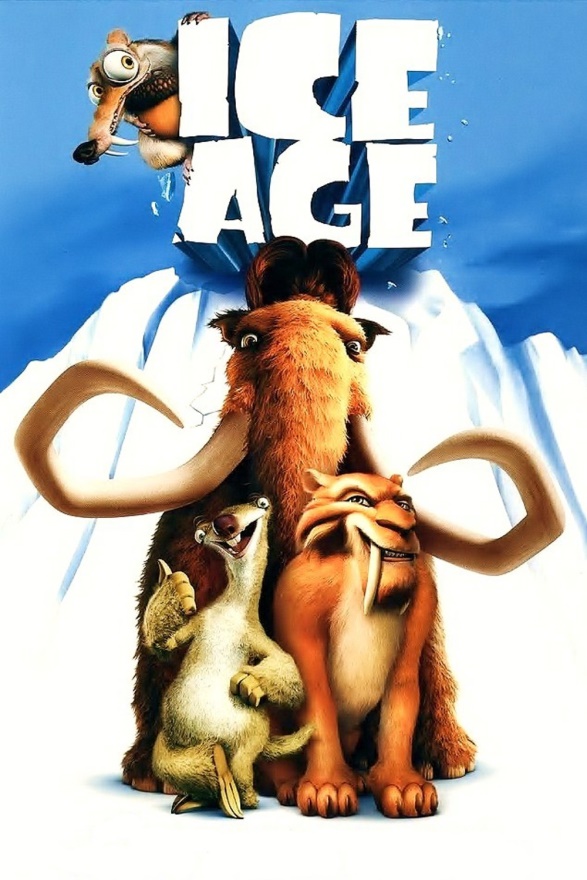 wedge
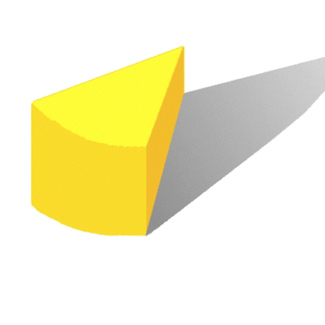 ledge
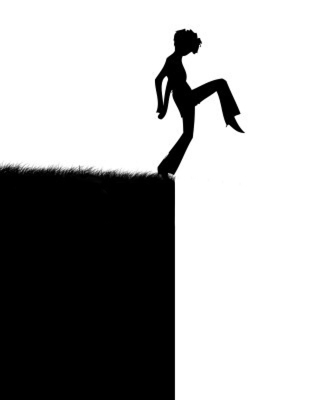 like
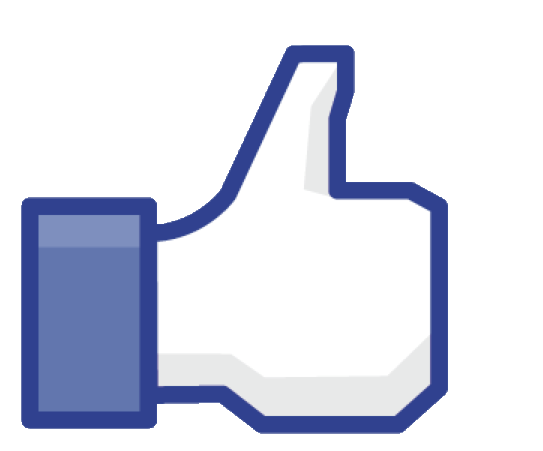 ride
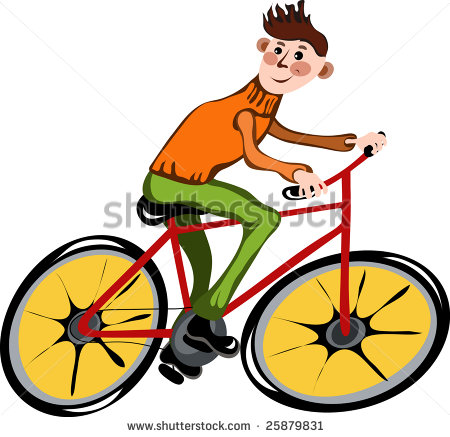 raced
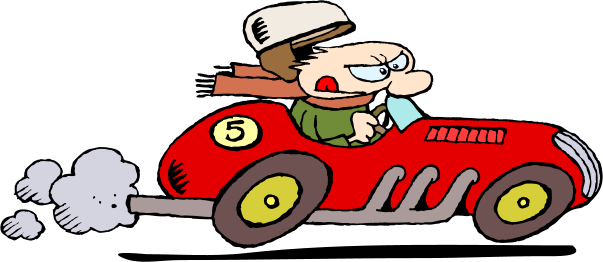 caged
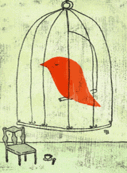 High-Frequency Words
from
once